CONTEND
“THE GOOD FIGHT OF FAITH”
Dear friends, although I was very eager to write to you about the salvation we share, I felt compelled to write and urge you to contend for the faith that was once for all entrusted to God’s holy people.
Jude 3
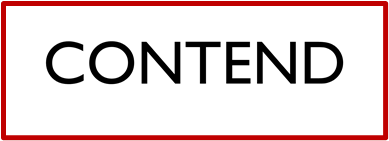 Fight the good fight of the faith. Take hold of the eternal life to which you were called when you made your good confession in the presence of many witnesses.
1 Timothy 6:12
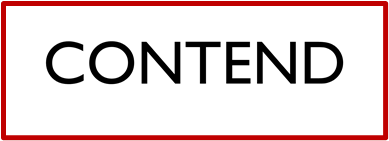 “Everyday life is a battle-field and it is a war of opposing ideas and attitudes.  The one thing we get to do is to choose which side and once we choose it is for that side that we fight.  Choose wisely!”
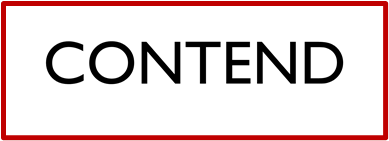 1. GOD CREATED EVERYONE & EVERYTHING  (Gen 1:1)
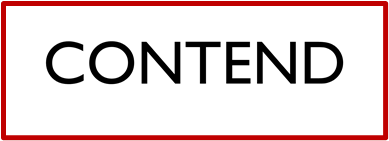 GOD created EVERYONE & everything (gen 1:1)
A fall happened in creation (Gen 3)
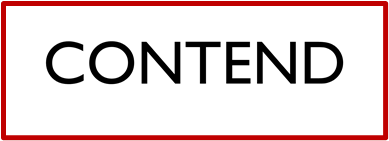 GOD created EVERYONE & everything (gen 1:1)
A fall happened in creation (Gen 3)
CHRIST DIED FOR ALL humanity (ROM 5:6)
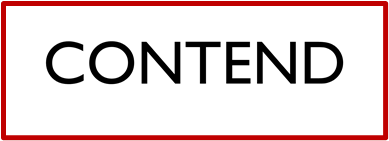 GOD created EVERYONE & everything (gen 1:1)
A fall happened in creation (Gen 3)
CHRIST DIED FOR ALL  (ROM 5:6)
FAITH BEGINS & ENDS IN JESUS (Rev 1:8;21:6)
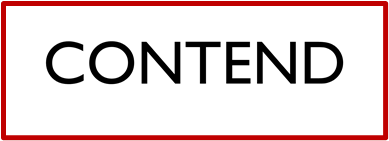 GOD created EVERYONE & everything (Gen 1:1)
A fall happened in creation (Gen 3)
CHRIST DIED FOR ALL  (ROM 5:6)
FAITH BEGINS & ENDS IN JESUS (Rev 1:8;21:6)
JESUS IS COMING BACK  (Acts 1:10)
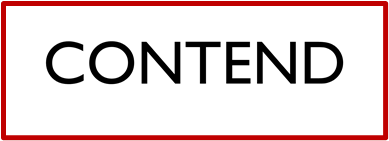